CHAPTER 5:Representing Numerical Data
The Architecture of Computer Hardware and Systems Software & Networking:
An Information Technology Approach
4th  Edition, Irv Englander
John Wiley and Sons ©2010

PowerPoint slides authored by Wilson Wong, Bentley University
PowerPoint slides for the 3rd edition were co-authored with Lynne Senne, Bentley University
Number Representation
Numbers can be represented as a combination of
Value or magnitude
Sign (plus or minus)
Decimal (if necessary)
5-*
Copyright 2010 John Wiley & Sons, Inc
Unsigned Numbers: Integers
Unsigned whole number or integer
Direct binary equivalent of decimal integer
5-*
Copyright 2010 John Wiley & Sons, Inc
Value Range: Binary vs. BCD
BCD range of values < conventional binary representation
Binary: 4 bits can hold 16 different values (0 to 15)
BCD: 4 bits can hold only 10 different values (0 to 9)
5-*
Copyright 2010 John Wiley & Sons, Inc
Conventional Binary vs. BCD
Binary representation generally preferred
Greater range of value for given number of bits
Calculations easier
BCD often used in business applications to maintain decimal rounding and decimal precision
5-*
Copyright 2010 John Wiley & Sons, Inc
Simple BCD Multiplication
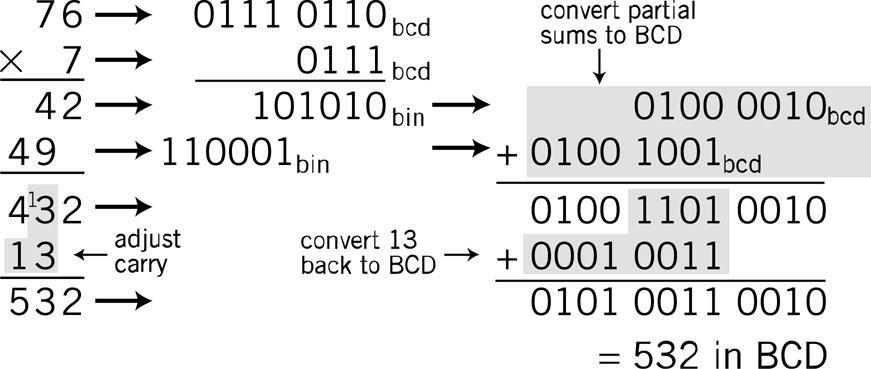 5-*
Copyright 2010 John Wiley & Sons, Inc
Packed Decimal Format
Real numbers representing dollars and cents
Support by business-oriented languages like COBOL
IBM System 370/390 and Compaq Alpha
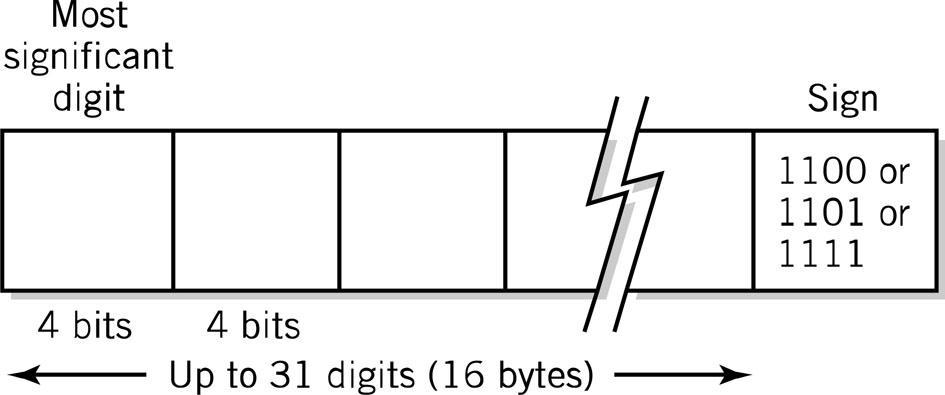 5-*
Copyright 2010 John Wiley & Sons, Inc
Signed-Integer Representation
No obvious direct way to represent the sign in binary notation
Options:
Sign-and-magnitude representation
1’s complement
2’s complement (most common)
5-*
Copyright 2010 John Wiley & Sons, Inc
Sign-and-Magnitude
Use left-most bit for sign
0 = plus; 1 = minus
Total range of integers the same
Half of integers positive; half negative
Magnitude of largest integer half as large
Example using 8 bits:
Unsigned:  1111 1111 = +255
Signed:		0111 1111 = +127		1111 1111 = -127
Note:  2 values for 0: 	+0 (0000 0000) and -0 (1000 0000)
5-*
Copyright 2010 John Wiley & Sons, Inc
Difficult Calculation Algorithms
Sign-and-magnitude algorithms complex and difficult to implement in hardware
Must test for 2 values of 0
Useful with BCD
Order of signed number and carry/borrow makes a difference
Example:  Decimal addition algorithm
5-*
Copyright 2010 John Wiley & Sons, Inc
Complementary Representation
Sign of the number does not have to be handled separately
Consistent for all different signed combinations of input numbers
Two methods
Radix: value used is the base number
Diminished radix: value used is the base number minus 1
9’s complement: base 10 diminished radix 
1’s complement: base 2 diminished radix
5-*
Copyright 2010 John Wiley & Sons, Inc
9’s Decimal Complement
Taking the complement:  subtracting a value from a standard basis value
Decimal (base 10) system diminished radix complement 
Radix minus 1 = 10 – 1         9 as the basis 
3-digit example: base value = 999
Range of possible values 0 to 999 arbitrarily split at 500
999 – 499
5-*
Copyright 2010 John Wiley & Sons, Inc
9’s Decimal Complement
Necessary to specify number of digits or word size
Example: representation of 3-digit number 
First digit = 0 through 4     positive number
First digit = 5 through 9     negative number
Conversion to sign-and-magnitude number for 9’s complement
321 remains 321
521: take the complement (999 – 521) = – 478
5-*
Copyright 2010 John Wiley & Sons, Inc
Choice of Representation
Must be consistent with rules of normal arithmetic
- (-value) = value
If we complement the value twice, it should return to its original value
Complement = basis – value
Complement twice
Basis – (basis – value) = value
5-*
Copyright 2010 John Wiley & Sons, Inc
Modular Addition
Counting upward on scale corresponds to addition
Example in 9’s complement:  does not cross the modulus
5-*
Copyright 2010 John Wiley & Sons, Inc
Addition with Wraparound
Count to the right to add a negative number 
Wraparound scale used to extend the range for the negative result
Counting left would cross the modulus and give incorrect answer because there are 2 values for 0 (+0 and -0)
5-*
Copyright 2010 John Wiley & Sons, Inc
Addition with End-around Carry
Count to the right crosses the modulus 
End-around carry
Add 2 numbers in 9’s complementary arithmetic
If the result has more digits than specified, add carry to the result
(1099)
5-*
Copyright 2010 John Wiley & Sons, Inc
Overflow
Fixed word size has a fixed range size
Overflow: combination of numbers that adds to result outside the range 
End-around carry in modular arithmetic avoids problem
Complementary arithmetic: numbers out of range have the opposite sign
Test: If both inputs to an addition have the same sign and the output sign is different, an overflow occurred
5-*
Copyright 2010 John Wiley & Sons, Inc
1’s Binary Complement
Taking the complement:  subtracting a value from a standard basis value
Binary (base 2) system diminished radix complement 
Radix minus 1 = 2 – 1         1 as the basis 
Inversion: change 1’s to 0’s and 0’s to 1s 
Numbers beginning with 0 are positive
Numbers beginning with 1 are negative
2 values for zero
Example with 8-bit binary numbers
5-*
Copyright 2010 John Wiley & Sons, Inc
Conversion between Complementary Forms
Cannot convert directly between 9’s complement and 1’s complement
Modulus in 3-digit decimal: 999
Positive range 499
Modulus in 8-bit binary: 	11111111  or 25510
Positive range 01111111 or 12710
Intermediate step: sign-and-magnitude representation
5-*
Copyright 2010 John Wiley & Sons, Inc
Addition
Add 2 positive 8-bit numbers

Add 2 8-bit numbers with different signs
Take the 1’s complement of   58 (i.e., invert)0011 10101100 0101
Invert to get magnitude
5-*
Copyright 2010 John Wiley & Sons, Inc
Addition with Carry
8-bit number 
Invert 0000 0010 (210) 1111 1101
Add
9 bits 
End-around carry
5-*
Copyright 2010 John Wiley & Sons, Inc
Subtraction
8-bit number 
Invert 0101 1010 (9010) 1010 0101


Add
9 bits 
End-around carry
5-*
Copyright 2010 John Wiley & Sons, Inc
Overflow
8-bit number 
256 different numbers
Positive numbers: 0 to 127
Add
Test for overflow 
2 positive inputs produced negative result       overflow!
Wrong answer!
Programmers beware:  some high-level languages, e.g., some versions of BASIC, do not check for overflow adequately
Invert to get magnitude
5-*
Copyright 2010 John Wiley & Sons, Inc
10’s Complement
Create complementary system with a single 0
Radix complement:  use the base for complementary operations
Decimal base:  10’s complement
Example: Modulus 1000 as the as reflection point
5-*
Copyright 2010 John Wiley & Sons, Inc
Examples with 3-Digit Numbers
Example 1:
10’s complement representation of 247
247 (positive number)
10’s complement of 227
1000 – 247 = 753 (negative number)
Example 2:
10’s complement of 17
1000 – 017 = 983
Example 3:
10’s complement of 777
Negative number because first digit is 7
1000 – 777 = 223
Signed value = -223
5-*
Copyright 2010 John Wiley & Sons, Inc
Alternative Method for 10’s Complement
Based on 9’s complement
Example using 3-digit number
Note:  1000 = 999 + 1
9’s complement = 999 – value 
Rewriting
10’s complement = 1000 – value = 999 + 1 – value
Or:  10’s complement = 9’s complement + 1
Computationally easier especially when working with binary numbers
5-*
Copyright 2010 John Wiley & Sons, Inc
2’s Complement
Modulus = a base 2 “1” followed by specified number of 0’s
For 8 bits, the modulus = 1000 0000
Two ways to find the complement
Subtract value from the modulus or invert
5-*
Copyright 2010 John Wiley & Sons, Inc
Estimating Integer Size
Positive numbers begin with 0
Small negative numbers (close to 0) begin with multiple 0’s
1111 1110 = -2 in 8-bit 2’s complements
1000 0000 = -128, largest negative 2’s complements
Invert all 1’s and 0’s and approximate the value
5-*
Copyright 2010 John Wiley & Sons, Inc
Overflow and Carry Conditions
Carry flag: set when the result of an addition or subtraction exceeds fixed number of bits allocated
Overflow: result of addition or subtraction overflows into the sign bit
5-*
Copyright 2010 John Wiley & Sons, Inc
Exponential Notation
Also called scientific notation
4 specifications required for a number
Sign (“+” in example)
Magnitude or mantissa  (12345)
Sign of the exponent (“+” in 105)
Magnitude of the exponent (5)
Plus
Base of the exponent (10)
Location of decimal point (or other base) radix point
5-*
Copyright 2010 John Wiley & Sons, Inc
Summary of Rules
Copyright 2010 John Wiley & Sons, Inc
5-*
Format Specification
Predefined format, usually in 8 bits
Increased range of values (two digits of exponent) traded for decreased precision (two digits of mantissa)
5-*
Copyright 2010 John Wiley & Sons, Inc
Format
Mantissa: sign digit in sign-magnitude format 
Assume decimal point located at beginning of mantissa
Excess-N notation: Complementary notation 
Pick middle value as offset where N is the middle value
5-*
Copyright 2010 John Wiley & Sons, Inc
Overflow and Underflow
Possible for the number to be too large or too small for representation
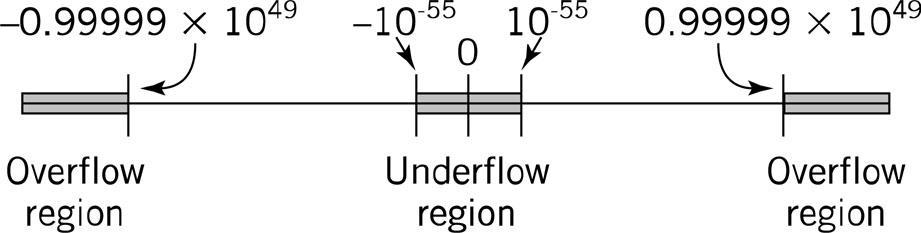 5-*
Copyright 2010 John Wiley & Sons, Inc
Floating Point Calculations
Addition and subtraction
Exponent and mantissa treated separately
Exponents of numbers must agree
Align decimal points
Least significant digits may be lost
Mantissa overflow requires exponent again shifted right
5-*
Copyright 2010 John Wiley & Sons, Inc
Addition and Subtraction
5-*
Copyright 2010 John Wiley & Sons, Inc
Multiplication and Division
Mantissas: multiplied or divided
Exponents: added or subtracted
Normalization necessary to 
Restore location of decimal point
Maintain precision of the result
Adjust excess value since added twice
Example: 2 numbers with exponent = 3 represented in excess-50 notation
53 + 53 =106
Since 50 added twice, subtract: 106 – 50 =56
5-*
Copyright 2010 John Wiley & Sons, Inc
Multiplication and Division
Maintaining precision: 
Normalizing and rounding multiplication
5-*
Copyright 2010 John Wiley & Sons, Inc
Floating Point in the Computer
Typical floating point format
32 bits provide range ~10-38 to 10+38
8-bit exponent = 256 levels
Excess-128 notation 
23/24 bits of mantissa: approximately 7 decimal digits of precision
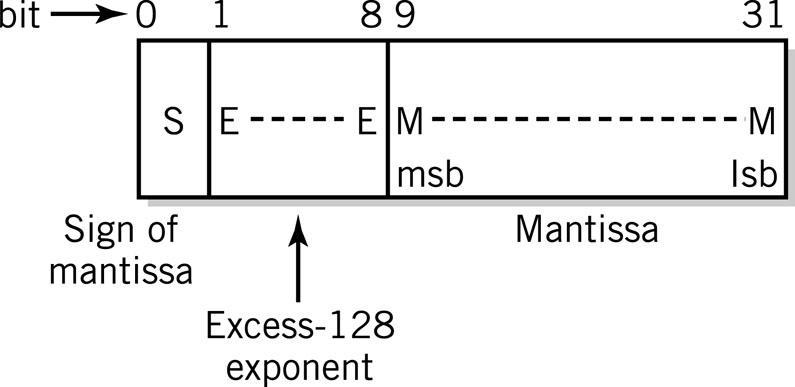 5-*
Copyright 2010 John Wiley & Sons, Inc
IEEE 754 Standard
32-bit Floating Point Value Definition
5-*
Copyright 2010 John Wiley & Sons, Inc
Conversion: Base 10 and Base 2
Two steps
Whole and fractional parts of numbers with an embedded decimal or binary point must be converted separately
Numbers in exponential form must be reduced to a pure decimal or binary mixed number or fraction before the conversion can be performed
5-*
Copyright 2010 John Wiley & Sons, Inc
Conversion: Base 10 and Base 2
Convert 253.7510 to binary floating point form
Mantissa
Sign
Excess-127 Exponent = 127 + 14
5-*
Copyright 2010 John Wiley & Sons, Inc
Programming Considerations
Integer advantages
Easier for computer to perform
Potential for higher precision
Faster to execute
Fewer storage locations to save time and space
Most high-level languages provide 2 or more formats
Short integer (16 bits) 
Long integer (64 bits)
5-*
Copyright 2010 John Wiley & Sons, Inc
Programming Considerations
Real numbers
Variable or constant has fractional part
Numbers take on very large or very small values outside integer range 
Program should use least precision sufficient for the task
Packed decimal attractive alternative for business applications
5-*
Copyright 2010 John Wiley & Sons, Inc
Copyright 2010 John Wiley & Sons
All rights reserved.  Reproduction or translation of this work beyond that permitted in section 117 of the 1976 United States Copyright Act without express permission of the copyright owner is unlawful.  Request for further information should be addressed to the Permissions Department, John Wiley & Sons, Inc.  The purchaser may make back-up copies for his/her own use only and not for distribution or resale.  The Publisher assumes no responsibility for errors, omissions, or damages caused by the use of these programs or from the use of the information contained herein.”
5-*
Copyright 2010 John Wiley & Sons, Inc